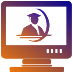 Общество с ограниченной ответственностью
ИНТЕРАКТИВНЫЕ ОБРАЗОВАТЕЛЬНЫЕ 
ТЕХНОЛОГИИ
Аттестация педагогических работников на соответствие занимаемой должности
Ханты-Мансийск, 2015
Аттестация педагогических работников –
механизм управления  карьерой учителя, поскольку прохождение данной процедуры является значимым показателем позитивного развития его профессионализма, при этом в ходе аттестации происходит осознание им собственных целей и результатов деятельности
Нормативные правовые акты федерального уровня
Конституция РФ
Гражданский кодекс РФ
Трудовой кодекс РФ
Федеральный закон от 29 декабря 2012 года № 273-ФЗ«Об образовании в Российской Федерации»
Постановление Правительства РФ от 8 августа 2013 года № 678 «Об утверждении номенклатуры должностей педагогических работников организаций, осуществляющих образовательную деятельность, должностей руководителей образовательных организаций»
Приказ Минобрнауки России от 7 апреля 2014 года № 276 «Об утверждении порядка аттестации педагогических работников организаций, осуществляющих образовательную деятельность»
Приказ Минтруда России от 18 октября 2013 года № 544н «Об утверждении профессионального стандарта «Педагог (педагогическая деятельность в сфере дошкольного, начального общего, основного общего, среднего общего образования) (воспитатель, учитель)»
Приказ Минздрава России от 26 августа 2010 года № 761н «Об утверждении единого квалифицированного справочника должностей руководителей, специалистов и служащих, раздел «Квалификационные характеристики должностей работников образования»
Порядок аттестации педагогических работников организаций, осуществляющих образовательную деятельность, утвержденный приказом Минобрнауки России от 7 апреля 2014 года № 276, является ведомственным  нормативным правовым актом прямого действия
Приказ  Минобрнауки «Об утверждении порядка аттестации…»
Прежний Порядок проведения аттестации не применялся к педагогическим работникам негосударственных (частных) образовательных учреждений, а также  учреждений здравоохранения, социального обслуживания и иных организаций, не являющихся образовательными учреждениями.

Новый Порядок аттестации применяется при аттестации педагогических работников всех организаций, осуществляющих образовательную деятельность, т.е. распространяется непосредственно на педагогических работников образовательных организаций, а также организаций, осуществляющих обучение.
	
В целях настоящего Порядка аттестации к организациям, осуществляющим образовательную деятельность в соответствии с пунктом 20 статьи 2 Федерального закона от 29 декабря 2012 года № 273-ФЗ приравниваются индивидуальные предприниматели, осуществляющие образовательную деятельность.
Постановление Правительства Российской Федерации от 8 августа 2013 года № 678 «Об утверждении номенклатуры должностей педагогических работников организаций, осуществляющих образовательную деятельность, должностей руководителей образовательных организаций» (подраздел 2 раздела 1)
Воспитатель
Инструктор-методист
Инструктор по труду
Инструктор по физической культуре
Концертмейстер
Логопед
Мастер производственного обучения
Методист
Музыкальный руководитель
Педагог дополнительного образования
Педагог-библиотекарь
Педагог-организатор
Педагог-психолог
Преподаватель
Преподаватель-организатор основ безопасности жизнедеятельности
Руководитель физического воспитания
Социальный педагог
Старший вожатый
Старший воспитатель
Старший инструктор-методист
Старший методист
Старший педагог дополнительного образования
Старший тренер-преподаватель
Тренер-преподаватель
Тьютор
Учитель
Учитель-дефектолог
Учитель-логопед
ВОПРОС: Какие распорядительные акты принимаются организацией, должно ли быть разработано в организации Положение об аттестации педагогических работников на соответствие занимаемой должности, а также Положение об аттестационной комиссии?	ОТВЕТ: Для реализации организацией своих полномочий по проведению аттестации и формированию аттестационной комиссии принятие таких локальных нормативных актов как положение об аттестации педагогических работников или об аттестационной комиссии организации не требуется, поскольку Порядком аттестации определены правила, принципы и основные задачи проведения аттестации педагогических работников организаций в целях подтверждения соответствия их занимаемым должностям, а также определены правила функционирования аттестационных комиссий организаций и их полномочия.             В соответствии с Порядком аттестации организацией принимается распорядительный акт о создании и составе аттестационной комиссии (пункт 6 Порядка аттестации), распорядительный акт о проведении аттестации, содержащий список работников организации, подлежащих аттестации, график проведения аттестации, с которыми работодатель знакомит работника под роспись не менее чем за 30 календарных дней до дня проведения их аттестации по графику (пункты 8 и 9 Порядка аттестации).             Локальные нормативные акты организаций, связанные с формированием аттестационной комиссии организации, ее составом, вопросами проведения аттестации, списком педагогических работников, подлежащих аттестации, и графиком ее проведения, принимаются с учетом мнения представительного органа работников (часть 2 статьи 81 ТК РФ), то есть выборного органа первичной профсоюзной организации.
Особенности проведения аттестации педагогических работников на соответствие занимаемой должности
Аттестация проводится один раз в пять лет 
Аттестация проводится аттестационными комиссиями, самостоятельно формируемыми организациями
В состав аттестационной комиссии организации в обязательном порядке включается представитель выборного органа соответствующей первичной профсоюзной организации (при наличии)
Проводится по представлению работодателя
ВОПРОС: Может ли руководитель образовательной организации являться председателем аттестационной комиссии организации или входить в ее состав?	ОТВЕТ: Согласно пунктам 5–7 Порядка аттестации, аттестация педагогических работников в целях подтверждения их соответствия занимаемым должностям проводится аттестационными комиссиями, самостоятельно формируемыми организациями и утверждаемыми распорядительным актом работодателя. Порядком аттестации не установлено запрета на включение в состав аттестационной комиссии руководителя образовательной организации. Таким образом, решение о вхождении руководителя образовательной организации в состав аттестационной комиссии, в том числе в качестве председателя, относится к компетенции образовательной организации.              Вместе с тем, учитывая, что руководитель образовательной организации является представителем работодателя, принимает распорядительные акты о создании аттестационной комиссии и проведении аттестации, знакомит с ними педагогических работников, подлежащих аттестации, вносит в аттестационную комиссию представление на педагогического работника, то ему входить в состав аттестационной комиссии, а также являться ее председателем нецелесообразно.
Аттестация на соответствие занимаемым должностям не проводится в отношении педагогических работников (п. 22 Порядка):
Имеющих квалификационные категории (первую или высшую)
Проработавших в занимаемой должности менее 2 лет
После получения среднего или высшего профессионального образования
А также:
Беременные женщины
Женщины, находящиеся в отпуске по беременности и родам
Лица, находящиеся в отпуске по уходу за ребенком до достижения им возраста трех лет
Педагогические работники, отсутствовавшие на рабочем месте более четырех месяцев подряд в связи с заболеванием
Предложения о возможности проведении для педагогических работников внеочередной аттестации поддержки не нашли из-за отсутствия правовых оснований. Решение: применение статьи 192 ТК РФ (дисциплинарное взыскание)
ВОПРОС: Должна ли проводиться аттестационными комиссиями организаций аттестация педагогических работника в целях подтверждения соответствия занимаемой должности, если она была проведена аттестационными комиссиями до 1 сентября 2013 года?ОТВЕТ: По ранее действовавшему порядку аттестации аттестация с целью подтверждения соответствия педагогических работников занимаемой должности проводилась один раз в 5 лет. Следовательно, в течение 5-летнего срока со дня принятия решения соответствующей аттестационной комиссией работодатель не должен проводить аттестацию таких педагогических работников, поскольку внеочередной характер проведения такой аттестации не предусмотрен Порядком аттестации, утвержденным приказом Минобрнауки России от 7 апреля 2014 г. № 276.
ВОПРОС: Кто определяет необходимость и сроки представления педагогических работников для прохождения ими аттестации в целях подтверждения соответствия занимаемой должности? Если у педагогического работника истек срок действия квалификационной категории, и он не обратился в аттестационную комиссию для прохождения аттестации в целях установления квалификационной категории, то в какой срок работодатель должен подготовить и направить в аттестационную комиссию организации представление для прохождения педагогическим работником аттестации с целью подтверждения соответствия им занимаемой должности?ОТВЕТ:  Работодателю при формировании графика проведения аттестации на соответствие РЕКОМЕНДУЕТСЯ включать в него также тех работников, у которых истекает срок первой (высшей) квалификационной категории. Таким образом, работодатель страхует себя от тех случаев, когда работник либо не подал заявление на категорию, либо ему было отказано в установлении категории, и он по факту работает без аттестации. Следует помнить, что в данном случае работодатель не должен допускать, чтобы его сотрудник работал без аттестации.           Таким образом, с работниками, срок квалификационной категории которых истекает, следует поступать следующим образом:-    Включать их в график проведения аттестации на соответствие -    Назначить дату проведения аттестации на соответствие  не раньше, чем работник планирует пройти аттестацию на категорию и не позднее даты, когда у работника истекает срок действия категории.
Процедура аттестации педагогических работников
Представление работодателя
обязательное ознакомление 
с работником
Дополнительные сведения педагогического работника
ВНИМАНИЕ!!!
Новый порядок не предусматривает квалификационных испытаний в письменной форме
Аттестационная комиссия
более ½ голосов
½ голосов
менее ½ голосов
Не соответствует занимаемой должности
Соответствует занимаемой должности
ПРЕДСТАВЛЕНИЕк аттестации на соответствие занимаемой должностиФамилия, имя, отчество_____________________________________________________Число, месяц, год рождения _________________________________________________Занимаемая должность на момент аттестации и дата назначения на эту должность____________________________________________________________________Сведения о профессиональном образовании,  наличие ученой степени, ученого звания (когда и какое учебное заведение окончил, специальность и квалификация по образованию, ученая степень, ученое звание)______________________________________________Сведения о повышении квалификации за последние 5 лет до прохождения аттестации, в том числе по направлению работодателя_________________________________________Сведения о результатах предыдущих аттестаций________________________________Стаж педагогической работы (работы по специальности)_________Общий трудовой стаж_________ Стаж работы в данном учреждении _________Государственные и отраслевые награды, звания ________________________________Домашний адрес___________________________________________________________Профессиональные качества работника__________________________________________________________________________________________________________________Деловые качества работника___________________________________________________________________________________________________________________________Результаты профессиональной деятельности педагогического работника________________________________________________________________________________________________________________________________________________________________Приложение.Биографические данные, данные о трудовой деятельности, учёбе  работника  соответствуют документам, удостоверяющим личность, записям в трудовой книжке, документам об образовании и аттестации.Руководитель ОУ      _________ ________________(в соответствии с Уставом) (подпись)        (расшифровка подписи)«___» ___________ _______г.МПС представлением ознакомлен (а) _________________________         ________________(подпись педагогического работника)  (расшифровка подписи)«___» ___________ _______г.
ВОПРОС: Обязан ли руководитель образовательной организации провести аттестацию на соответствие занимаемой должности, если педагогическому работнику решением аттестационной комиссии отказано в установлении первой или высшей квалификационной категории?	ОТВЕТ: Руководитель организации в отношении педагогического работника, которому было отказано в установлении первой или высшей квалификационной категории, вправе провести аттестацию в целях подтверждения соответствия занимаемой должности, за исключением случаев, предусмотренных пунктом 22 Порядка аттестации, к которым относится случай, когда отказано в установлении высшей квалификационной категории, но за педагогическим работником сохраняется действие первой квалификационной категории
ВОПРОС: Будет ли считаться нарушением установленного Порядка аттестации, проводимой в целях подтверждения соответствия занимаемой должности, если педагогический работник не был ознакомлен с распорядительными актами организации об аттестации, а также с представлением работодателя или ознакомлен с ними в сроки, меньшие, чем за 30 календарных дней до дня проведения аттестации? Если да, то каковы правовые последствия такого нарушения?ОТВЕТ: Порядком аттестации установлена обязанность работодателя знакомить педагогических работников не позднее, чем за 30 дней до дня проведения аттестации под роспись с распорядительным актом, содержащим список работников организации, подлежащих аттестации, графиком проведения аттестации (пункт 9 Порядка аттестации), а также с представлением (пункт 12 Порядка аттестации).              В случае нарушения работодателем сроков ознакомления работника с документами в ходе проведения процедуры аттестации на соответствие (приказы, графики, представления), работник имеет право оспорить ее результаты. Так результаты процедуры аттестации, проведенной с нарушением, признаются недействительными. При этом работнику назначается новая дата проведения аттестации. В связи с тем, что нарушение процедуры произошло по вине работодателя, за работником сохраняется тот же размер оплаты труда, что и был до проведения повторной процедуры аттестации.              Обжаловать незаконные действия работодателя в ходе процедуры аттестации можно в суде либо в трудовой инспекции. При этом если факт нарушения процедуры аттестации подтвердится, но на организацию и на должностное лицо, допустившее нарушение, может быть наложен административный штраф.
Особенности применения пункта 23 Порядка аттестации
Полномочие аттестационной комиссии: коллегиально рассматривать случаи, связанные с возможностью  назначения на  должности педагогических работников лиц, не имеющих специальной подготовки или стажа работы, установленных квалификационными требованиями к той или иной должности,  и  давать соответствующие рекомендации  работодателю (включен в  Порядок аттестации  в целях реализации пункта 9 приказа Минздравсоцразвития России от 26 августа 2010 года № 761н).
Необходимость закрепления пункта в Порядке аттестации:
особые условия к педагогическим работникам, принятым на работу до вступления в силу приказа № 761н;
прекращение трудовых отношений согласно части первой статьи 
     84 ТКРФ;
выполнение педагогами работы не по профилю полученного образования, но с большим опытом.
!!! не может явиться причиной для увольнения педагогических работников организаций, квалификация которых не соответствует требованиям к направлению профессиональной подготовки, предусмотренной квалификационными характеристиками, либо   деятельности в образовательном учреждении в связи с  несоответствием работника занимаемой должности или выполняемой работе вследствие недостаточной квалификации, если это не  подтверждено результатами их аттестации.
Особенности оформления результатов аттестации
подписывается
Председатель АК
Заместитель председателя АК
Аттестационный лист
хранится
ПРОТОКОЛ
Секретарь АК
Члены АК
знакомит работника 
в течение 3-х 
рабочих дней
Работодатель
ВЫПИСКА ИЗ ПРОТОКОЛА
составляет
в течение 2-х рабочих дней
хранится
!!! Сохранение результатов  аттестации педагогических работников, проводимой  в целях подтверждения соответствия занимаемым ими должностям, и действующих в течение пяти лет по месту ее проведения, при переходе в другую организацию Порядком аттестации не предусматривается
ВОПРОС: Фиксируются ли в трудовой книжке педагогического работника результаты аттестации на соответствие занимаемой должности? Если нет, то где эти результаты должны быть отражены? 	ОТВЕТ: Сведения об аттестации педагогического работника, проводимой с целью подтверждения соответствия занимаемой должности, в трудовую книжку не вносятся. В соответствии с пунктом 20 Порядка аттестации на педагогического работника, прошедшего аттестацию, не позднее 2 рабочих дней со дня ее проведения секретарем аттестационной комиссии организации составляется выписка из протокола. Работодатель знакомит педагогического работника с выпиской из протокола под роспись в течение 3 рабочих дней после ее составления. Выписка из протокола хранится в личном деле педагогического работника
О создании Аттестационной комиссии для проведения аттестации педагогов на соответствие занимаемой должности	В соответствии с Федеральным законом «Об образовании в Российской Федерации» от 29 декабря 2012 года № 273-ФЗ (ст. 49),  руководствуясь  Порядком аттестации педагогических работников государственных и муниципальных образовательных учреждений, утверждённым приказом Министерства образования и науки Российской Федерации от 7 апреля 2014 года № 276,   приказываю: 1. Утвердить: 1.1.Состав Аттестационной комиссии ___________________согласно приложению 1. 1.2. График подготовки и проведения аттестации педагогических работников на соответствие занимаемой должности согласно приложению 2. 1.3. График работы Аттестационной комиссии _____________________ согласно приложению 3.1.4. План работы  по подготовке и проведению аттестации педагогических работников на соответствие занимаемой должности согласно приложению 4.2. _____________________________разместить настоящий приказ на официальном сайте   ______________________________. 3. Контроль над исполнением настоящего  приказа оставляю за собой.  Руководитель                                                ____________
Состав Аттестационной комиссии
______________________
Приложение 1
Приложение 2
График аттестации  педагогических  работников на соответствие занимаемой должности
Приложение 3
График заседаний аттестационной комиссии 
_______________________________________
План работы  по подготовке педагогических работников
к аттестации на соответствие занимаемой должности
Приложение 4
Аттестация руководителей и заместителей руководителей образовательных организаций
!!! Аттестация заместителей директоров и руководителей структурных подразделений действующей нормативной базой не предусмотрена !!!
Ст. 51, ч. 4 Федерального закона «Об образовании в Российской Федерации» - обязательное прохождение аттестации руководителями образовательных организаций согласно срокам и порядку, установленному учредителем.

Аттестация заместителей руководителя образовательного учреждения, руководителей филиалов и структурных подразделений образовательного учреждения относится к компетенции образовательного учреждения.

!!! Как правило заместителям руководителей и руководителям структурных подразделений необходимо:
подготовить и защитить презентацию управленческого проекта;
представить материалы, отражающие практические результаты управленческой деятельности, итоги мониторинга успешности работы с педагогическим коллективом, обучающимися, воспитанниками
Ответы на вопросы
ВОПРОС: Как следует проводить аттестацию педагогических работников в целях подтверждения соответствия занимаемой должности в случае, когда замещение их должностей осуществляется в разных должностях по совместительству в той же или иной организации, а также путем совмещения должностей наряду с работой в той же организации, определенной трудовым договором?ОТВЕТ: Если педагогический работник наряду с работой, определенной трудовым договором, выполняет у того же работодателя педагогическую работу в должности с другим наименованием на условиях совмещения должностей и ни по одной из должностей не имеет установленной квалификационной категории, то представление может содержать мотивированную всестороннюю и объективную оценку профессиональных, деловых качеств педагогического работника и результатов его профессиональной деятельности по выполнению трудовых обязанностей, возложенных трудовым договором, с учетом выполнения им работы на условиях совмещения должностей.Если педагогическая работа осуществляется у разных работодателей, то есть на условиях совместительства, то аттестация педагогического работника в целях подтверждения соответствия занимаемой должности проводится аттестационными комиссиями соответствующих организаций на общих основаниях, предусмотренных Порядком аттестации
Ответы на вопросы
ВОПРОС: Имеет ли право педагогический работник отказаться от прохождения аттестации в целях подтверждения соответствия занимаемой должности? Каковы правовые последствия отказа работника от прохождения аттестации на соответствие занимаемой должности? ОТВЕТ: Прохождение аттестации педагогических работников в целях подтверждения соответствия занимаемой должности отнесено к их обязанностям (пункт 8 части 1 статьи 48 Федерального закона «Об образовании в Российской Федерации»). В соответствии со статьей 21 ТК РФ работник обязан добросовестно исполнять свои трудовые обязанности, соблюдать трудовую дисциплину. Следовательно, педагогические работники (за исключением педагогических работников, поименованных в пункте 22 Порядка аттестации) не вправе отказаться от прохождения аттестации в целях подтверждения соответствия занимаемой должности. Отказ педагогического работника от прохождения такой аттестации является дисциплинарным проступком, то есть неисполнением работником по его вине возложенных на него трудовых обязанностей. За совершение указанного проступка в соответствии со статьей 192 ТК РФ работодатель имеет право применить следующие дисциплинарные взыскания: замечание; выговор; увольнение по соответствующим основаниям
Ответы на вопросы
ВОПРОС: Вправе ли работодатель включить в список для проведения аттестации в целях подтверждения соответствия занимаемой должности работника, выполняющего у данного работодателя педагогическую работу по совместительству?
ОТВЕТ: Педагогические работники, осуществляющие педагогическую работу по совместительству, то есть у другого работодателя, в том числе в такой же должности, что и по основному месту работы, и не имеющие квалификационной категории, проходят аттестацию в целях подтверждения соответствия занимаемой должности на общих основаниях (пункт 1 Порядка аттестации) независимо от того, что аттестация по одноименной должности была проведена по месту основной работы. Необходимость и сроки проведения такой аттестации определяются работодателем самостоятельно с учетом положений, предусмотренных пунктами 5 и 22 Порядка аттестации
Ответы на вопросы
ВОПРОС: Может ли аттестация педагогического работника в целях подтверждения соответствия занимаемой им должности проводиться по желанию работников на основании их заявления?ОТВЕТ: Аттестация педагогических работников в целях подтверждения соответствия занимаемой должности проводится по инициативе работодателя на основании его представления в аттестационную комиссию.По желанию педагогических работников в соответствии с частью 1 статьи 49 Федерального закона «Об образовании в Российской Федерации» может проводиться только аттестация в целях установления квалификационной категории
Ответы на вопросы
ВОПРОС: Является ли основанием для принятия решения аттестационной комиссией о несоответствии занимаемой должности отсутствие у педагогического работника образования, соответствующего профилю его педагогической деятельности? 	ОТВЕТ: Отсутствие у педагогического работника образования по профилю работы (по направлению подготовки) само по себе не может являться основанием для признания аттестационной комиссией организации педагогического работника не соответствующим занимаемой должности, если представление работодателя, на основании которого аттестационная комиссия выносит решение, содержит положительную мотивированную всестороннюю и объективную оценку профессиональных, деловых качеств, результатов профессиональной деятельности педагогического работника по выполнению обязанностей, возложенных на него трудовым договором.Такой вывод подтверждается положениями пункта 23 Порядка аттестации, в соответствии с которым лица, не имеющие специальной подготовки, установленной в разделе «Требования к квалификации» раздела «Квалификационные характеристики должностей работников образования» Единого квалификационного справочника должностей руководителей, специалистов и служащих (далее – квалификационные характеристики должностей работников образования), но обладающие достаточным практическим опытом и компетентностью, выполняющие качественно и в полном объеме возложенные на них должностные обязанности, по рекомендации аттестационных комиссий могут приниматься на соответствующие должности, как и лица, имеющие соответствующую подготовку.Аналогичные положения содержатся и в пункте 9 раздела «Общие положения» квалификационных характеристик должностей работников образования
Ответы на вопросы
ВОПРОС: Может ли педагогический работник лично присутствовать на заседании аттестационной комиссии при его аттестации, если он письменно это не указал в заявлении?
ОТВЕТ: Согласно пункту 13 Порядка аттестации аттестация педагогического работника в целях подтверждения соответствия занимаемой должности проводится с его участием. Поскольку на педагогического работника не возложена обязанность уведомлять о своем присутствии на заседании аттестационной комиссии, то в случае неявки работника в день проведения аттестации работодателю следует выяснить причину отсутствия, и, если она будет признана уважительной, аттестация педагогического работника переносится на другую дату, как это предусмотрено пунктом 13 Порядка аттестации.При неявке педагогического работника на заседание аттестационной комиссии организации без уважительной причины аттестационная комиссия организации проводит аттестацию в его отсутствие
Ответы на вопросы
ВОПРОС: Какие действия могут быть предприняты работодателем в случае признания работника не соответствующим занимаемой должности?	ОТВЕТ: В соответствии с пунктом 3 части 1 статьи 81 ТК РФ в случае несоответствия работника занимаемой должности или выполняемой работе вследствие недостаточной квалификации, подтвержденной результатами аттестации, трудовой договор с работником может быть расторгнут.              Увольнение по данному основанию допускается, если невозможно перевести педагогического работника с его письменного согласия на другую имеющуюся у работодателя работу (как вакантную должность или работу, соответствующую квалификации работника, так и вакантную нижестоящую должность или нижеоплачиваемую работу), которую работник может выполнять с учетом его состояния здоровья (часть 3 статьи 81 ТК РФ).           При этом увольнение работника, признанного по результатам аттестации не соответствующим занимаемой должности, является правом, а не обязанностью работодателя.           ТК РФ предусматриваются случаи, когда увольнение по основаниям, предусмотренным пунктом 3 части первой статьи 81 ТК РФ не допускается.           Так, не допускается увольнение работника по инициативе работодателя (за исключением случая ликвидации организации либо прекращения деятельности индивидуальным предпринимателем) в период его временной нетрудоспособности и в период пребывания в отпуске (часть 6 статьи 81 ТК РФ).         Не допускается увольнение по данному основанию работников (в том числе педагогических) из числа лиц, указанных в части 4 статьи 261 ТК РФ (к примеру, женщины, имеющие ребенка-инвалида в возрасте до 18 лет или малолетнего ребенка до 14 лет и в ряде других случаев), а также лиц, указанных в статье 264 ТК РФ
Ответы на вопросы
ВОПРОС: Распространяются ли результаты аттестации в целях подтверждения соответствия занимаемой должности одной образовательной организации при переходе в другую образовательную организацию?	ОТВЕТ: Нет, не распространяются. Результаты аттестации в целях подтверждения соответствия занимаемой должности действуют в течение 5 лет только в данной организации, поскольку проведение такой аттестации осуществляется аттестационными комиссиями каждой организации самостоятельно.Вместе с тем, работодатель по новому месту работы может назначить проведение аттестации педагогического работника не ранее чем через два года со дня, с которого он приступил к работе (подпункт «б» пункта 22 Порядка аттестации)
Ответы на вопросы
ВОПРОС: Имеет ли педагогический работник право по результатам аттестации в целях подтверждения соответствия занимаемой должности претендовать на повышение оплаты его труда?	
ОТВЕТ: К основным задачам проведения аттестации (пункт 3 Порядка аттестации) не относится обеспечение дифференциации размеров оплаты труда для педагогических работников, прошедших аттестацию в целях подтверждения соответствия занимаемой должности. 
В то же время, в положениях об оплате труда организаций могут содержаться условия, учитывающие результаты такой аттестации при установлении выплат стимулирующего характера
Ответы на вопросы
ВОПРОС: Как следует проводить аттестацию педагогических работников в целях подтверждения соответствия их занимаемым должностям в малокомплектных образовательных организациях?
ОТВЕТ: Порядком аттестации не предусмотрены какие-либо особые условия аттестации педагогических работников малокомплектных образовательных организаций в целях подтверждения соответствия их занимаемым должностям.
Необходимость и сроки проведения аттестации педагогических работников с целью подтверждения соответствия занимаемым ими должностям определяется работодателем самостоятельно в соответствии с положениями, предусмотренными пунктами 5 и 22 Порядка аттестации.
Методические материалы
Всем участникам будет предоставлена ссылка, по которой вы сможете скачать следующие материалы:
запись вебинара;
презентацию к вебинару;
схему проведения аттестации;
типовые приказы;
схему работы аттестационной комиссии;
формы представлений работодателя;
проект приказа о создании аттестационной комиссии;
разъяснения порядка проведения аттестации, которые представлены в удобной наглядной форме (сравнительная таблица):
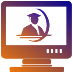 Общество с ограниченной ответственностью
ИНТЕРАКТИВНЫЕ ОБРАЗОВАТЕЛЬНЫЕ 
ТЕХНОЛОГИИ
Благодарим за внимание!!!